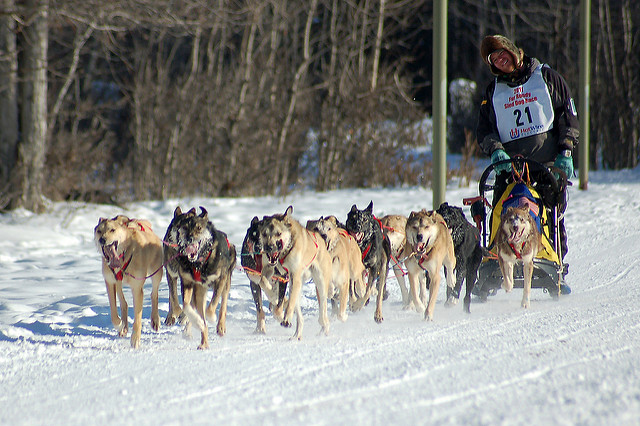 Writing Workshop 2Cohesion
Teacher:  Malachy Halpin
Paragraphs?
Group work

What is a paragraph? What does it do?
- About one idea/ overall theme

What is the basic/typical structure of a paragraph? 
Topic sentence, 3-5 supporting sentences (explanations + examples),  conclusion (optional)

What is a topic sentence? 
Introduces the paragraph topic, links to earlier sentence
26.3.2020
2
Paragraph problems?
Pair work

Decide why a teacher would give the following comments on a student’s writing.

”This paragraph doesn’t flow.”
”I had to re-read this sentence three times.”
”What is the point of this paragraph?”
Quick grammar check
Quick grammar check
In Friday’s class, the students solved a rather complex problem.


With a partner, try to identify the following:

- articles, adjectives, adverbs, nouns, noun phrases, prepositions, verbs, subject, object
Two types of cohesion
1. Topical progression
Which is easier to read? Why?
1The application of science to the creation of useful devices to meet the needs of society is called mechanical engineering. 2The design, manufacture, operation and maintenance of a wide variety of machinery are the focus of a mechanical engineer’s work. 3Jet engines and minute instruments for use in medicine are amongst the products designed by mechanical engineers. 4Engineering drawings of the devices which are to be produced are created by mechanical engineers. 5Manual work was the normal means of creating drawings before the late 20th century, but computer-aided design (CAD) programs have been used to create drawings and designs since the use of computers became widespread. 6Three-dimensional models can be used directly for manufacturing the devices thanks to modern CAD programs.
1Mechanical engineering is the application of science to the creation of useful devices to meet the needs of society. 2Mechanical engineers focus on the design, manufacture, operation and maintenance of a wide variety of machinery. 3The products of their work range from jet engines to minute instruments for use in medicine. 4Mechanical engineers usually create engineering drawings of the devices which are to be produced. 5Before the late 20th century, drawings were usually made manually, but the widespread use of computers has now enabled the creation of drawings and designs using computer-aided design (CAD) programs. 6Modern CAD programs allow engineers to produce three-dimensional models, which can be used directly in the manufacture of the devices depicted.
B
A
X
Which is easier to read? Why?
1The application of science to the creation of useful devices to meet the needs of society is called mechanical engineering. 2The design, manufacture, operation and maintenance of a wide variety of machinery are the focus of a mechanical engineer’s work. 3Jet engines and minute instruments for use in medicine are amongst the products designed by mechanical engineers. 4Engineering drawings of the devices which are to be produced are created by mechanical engineers. 5Manual work was the normal means of creating drawings before the late 20th century, but computer-aided design (CAD) programs have been used to create drawings and designs since the use of computers became widespread. 6Three-dimensional models can be used directly for manufacturing the devices thanks to modern CAD programs.
1Mechanical engineering is the application of science to the creation of useful devices to meet the needs of society. 2Mechanical engineers focus on the design, manufacture, operation and maintenance of a wide variety of machinery. 3The products of their work range from jet engines to minute instruments for use in medicine. 4Mechanical engineers usually create engineering drawings of the devices which are to be produced. 5Before the late 20th century, drawings were usually made manually, but the widespread use of computers has now enabled the creation of drawings and designs using computer-aided design (CAD) programs. 6Modern CAD programs allow engineers to produce three-dimensional models, which can be used directly in the manufacture of the devices depicted.
B
A
Which is easier to read? Why?
1The application of science to the creation of useful devices to meet the needs of society is called mechanical engineering. 2The design, manufacture, operation and maintenance of a wide variety of machinery are the focus of a mechanical engineer’s work. 3Jet engines and minute instruments for use in medicine are amongst the products designed by mechanical engineers. 4Engineering drawings of the devices which are to be produced are created by mechanical engineers. 5Manual work was the normal means of creating drawings before the late 20th century, but computer-aided design (CAD) programs have been used to create drawings and designs since the use of computers became widespread. 6Three-dimensional models can be used directly for manufacturing the devices thanks to modern CAD programs.
Are the subjects connected?
The application of science…mechanical engineering
NEW
Which is easier to read? Why?
1The application of science to the creation of useful devices to meet the needs of society is called mechanical engineering. 2The design, manufacture, operation and maintenance of a wide variety of machinery are the focus of a mechanical engineer’s work. 3Jet engines and minute instruments for use in medicine are amongst the products designed by mechanical engineers. 4Engineering drawings of the devices which are to be produced are created by mechanical engineers. 5Manual work was the normal means of creating drawings before the late 20th century, but computer-aided design (CAD) programs have been used to create drawings and designs since the use of computers became widespread. 6Three-dimensional models can be used directly for manufacturing the devices thanks to modern CAD programs.
Are the subjects connected?
The application of science…mechanical engineering

The design, manufacture, operation and maintenance
NEW
NEW
Which is easier to read? Why?
1The application of science to the creation of useful devices to meet the needs of society is called mechanical engineering. 2The design, manufacture, operation and maintenance of a wide variety of machinery are the focus of a mechanical engineer’s work. 3Jet engines and minute instruments for use in medicine are amongst the products designed by mechanical engineers. 4Engineering drawings of the devices which are to be produced are created by mechanical engineers. 5Manual work was the normal means of creating drawings before the late 20th century, but computer-aided design (CAD) programs have been used to create drawings and designs since the use of computers became widespread. 6Three-dimensional models can be used directly for manufacturing the devices thanks to modern CAD programs.
Are the subjects connected?
The application of science…mechanical engineering

The design, manufacture, operation and maintenance

Jet engines and minute instruments…the products
NEW
NEW
NEW
Which is easier to read? Why?
1The application of science to the creation of useful devices to meet the needs of society is called mechanical engineering. 2The design, manufacture, operation and maintenance of a wide variety of machinery are the focus of a mechanical engineer’s work. 3Jet engines and minute instruments for use in medicine are amongst the products designed by mechanical engineers. 4Engineering drawings of the devices which are to be produced are created by mechanical engineers. 5Manual work was the normal means of creating drawings before the late 20th century, but computer-aided design (CAD) programs have been used to create drawings and designs since the use of computers became widespread. 6Three-dimensional models can be used directly for manufacturing the devices thanks to modern CAD programs.
Are the subjects connected?
The application of science…mechanical engineering

The design, manufacture, operation and maintenance

Jet engines and minute instruments…the products

Engineering drawings…mechanical engineers
NEW
NEW
NEW
NEW
Which is easier to read? Why?
1The application of science to the creation of useful devices to meet the needs of society is called mechanical engineering. 2The design, manufacture, operation and maintenance of a wide variety of machinery are the focus of a mechanical engineer’s work. 3Jet engines and minute instruments for use in medicine are amongst the products designed by mechanical engineers. 4Engineering drawings of the devices which are to be produced are created by mechanical engineers. 5Manual work was the normal means of creating drawings before the late 20th century, but computer-aided design (CAD) programs have been used to create drawings and designs since the use of computers became widespread. 6Three-dimensional models can be used directly for manufacturing the devices thanks to modern CAD programs.
Are the subjects connected?
The application of science…mechanical engineering

The design, manufacture, operation and maintenance

Jet engines and minute instruments…the products

Engineering drawings…mechanical engineers

Manual work…normal means
NEW
NEW
NEW
NEW
NEW
Which is easier to read? Why?
1The application of science to the creation of useful devices to meet the needs of society is called mechanical engineering. 2The design, manufacture, operation and maintenance of a wide variety of machinery are the focus of a mechanical engineer’s work. 3Jet engines and minute instruments for use in medicine are amongst the products designed by mechanical engineers. 4Engineering drawings of the devices which are to be produced are created by mechanical engineers. 5Manual work was the normal means of creating drawings before the late 20th century, but computer-aided design (CAD) programs have been used to create drawings and designs since the use of computers became widespread. 6Three-dimensional models can be used directly for manufacturing the devices thanks to modern CAD programs.
Are the subjects connected?
The application of science…mechanical engineering

The design, manufacture, operation and maintenance

Jet engines and minute instruments…the products

Engineering drawings…mechanical engineers

Manual work…normal means

Three-dimensional models…modern CAD programs
NEW
NEW
NEW
NEW
NEW
NEW
Which is easier to read? Why?
1Mechanical engineering is the application of science to the creation of useful devices to meet the needs of society. 2Mechanical engineers focus on the design, manufacture, operation and maintenance of a wide variety of machinery. 3The products of their work range from jet engines to minute instruments for use in medicine. 4Mechanical engineers usually create engineering drawings of the devices which are to be produced. 5Before the late 20th century, drawings were usually made manually, but the widespread use of computers has now enabled the creation of drawings and designs using computer-aided design (CAD) programs. 6Modern CAD programs allow engineers to produce three-dimensional models, which can be used directly in the manufacture of the devices depicted.
Are the subjects connected?
Mechanical engineering…the application of science
NEW
NEW
Which is easier to read? Why?
1Mechanical engineering is the application of science to the creation of useful devices to meet the needs of society. 2Mechanical engineers focus on the design, manufacture, operation and maintenance of a wide variety of machinery. 3The products of their work range from jet engines to minute instruments for use in medicine. 4Mechanical engineers usually create engineering drawings of the devices which are to be produced. 5Before the late 20th century, drawings were usually made manually, but the widespread use of computers has now enabled the creation of drawings and designs using computer-aided design (CAD) programs. 6Modern CAD programs allow engineers to produce three-dimensional models, which can be used directly in the manufacture of the devices depicted.
Are the subjects connected?
Mechanical engineering…the application of science

Mechanical engineers…the design, manufacture,…
NEW
NEW
NEW
GIVEN
Which is easier to read? Why?
1Mechanical engineering is the application of science to the creation of useful devices to meet the needs of society. 2Mechanical engineers focus on the design, manufacture, operation and maintenance of a wide variety of machinery. 3The products of their work range from jet engines to minute instruments for use in medicine. 4Mechanical engineers usually create engineering drawings of the devices which are to be produced. 5Before the late 20th century, drawings were usually made manually, but the widespread use of computers has now enabled the creation of drawings and designs using computer-aided design (CAD) programs. 6Modern CAD programs allow engineers to produce three-dimensional models, which can be used directly in the manufacture of the devices depicted.
Are the subjects connected?
Mechanical engineering…the application of science

Mechanical engineers…the design, manufacture,…

The products of their work…jet engines to instruments
NEW
NEW
GIVEN
NEW
GIVEN
NEW
Which is easier to read? Why?
1Mechanical engineering is the application of science to the creation of useful devices to meet the needs of society. 2Mechanical engineers focus on the design, manufacture, operation and maintenance of a wide variety of machinery. 3The products of their work range from jet engines to minute instruments for use in medicine. 4Mechanical engineers usually create engineering drawings of the devices which are to be produced. 5Before the late 20th century, drawings were usually made manually, but the widespread use of computers has now enabled the creation of drawings and designs using computer-aided design (CAD) programs. 6Modern CAD programs allow engineers to produce three-dimensional models, which can be used directly in the manufacture of the devices depicted.
Are the subjects connected?
Mechanical engineering…the application of science

Mechanical engineers…the design, manufacture,…

The products of their work…jet engines to instruments

Mechnical engineers…engineering drawings
NEW
NEW
GIVEN
NEW
GIVEN
NEW
GIVEN
NEW
Which is easier to read? Why?
1Mechanical engineering is the application of science to the creation of useful devices to meet the needs of society. 2Mechanical engineers focus on the design, manufacture, operation and maintenance of a wide variety of machinery. 3The products of their work range from jet engines to minute instruments for use in medicine. 4Mechanical engineers usually create engineering drawings of the devices which are to be produced. 5Before the late 20th century, drawings were usually made manually, but the widespread use of computers has now enabled the creation of drawings and designs using computer-aided design (CAD) programs. 6Modern CAD programs allow engineers to produce three-dimensional models, which can be used directly in the manufacture of the devices depicted.
Are the subjects connected?
Mechanical engineering…the application of science

Mechanical engineers…the design, manufacture,…

The products of their work…jet engines to instruments

Mechnical engineers…engineering drawings

  
           Drawings…computer-aided design (CAD)
NEW
NEW
GIVEN
NEW
GIVEN
NEW
GIVEN
NEW
NEW
GIVEN
Which is easier to read? Why?
1Mechanical engineering is the application of science to the creation of useful devices to meet the needs of society. 2Mechanical engineers focus on the design, manufacture, operation and maintenance of a wide variety of machinery. 3The products of their work range from jet engines to minute instruments for use in medicine. 4Mechanical engineers usually create engineering drawings of the devices which are to be produced. 5Before the late 20th century, drawings were usually made manually, but the widespread use of computers has now enabled the creation of drawings and designs using computer-aided design (CAD) programs. 6Modern CAD programs allow engineers to produce three-dimensional models, which can be used directly in the manufacture of the devices depicted.
Are the subjects connected?
Mechanical engineering…the application of science

Mechanical engineers…the design, manufacture,…

The products of their work…jet engines to instruments

Mechnical engineers…engineering drawings

  
           Drawings…computer-aided design (CAD)


Modern CAD programs…three-dimensional models
NEW
NEW
GIVEN
NEW
GIVEN
NEW
GIVEN
NEW
NEW
GIVEN
GIVEN
NEW
Principle 1: Given before New
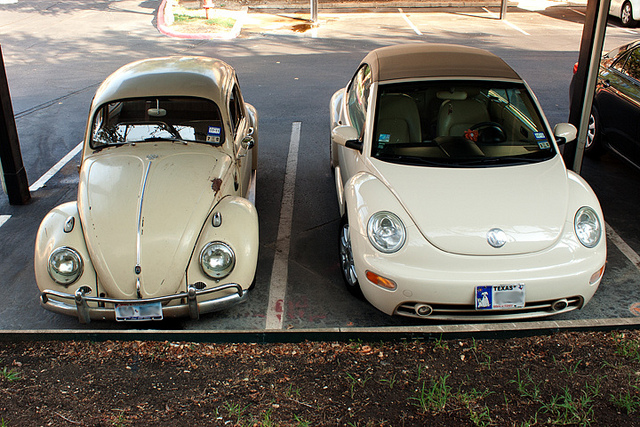 26.3.2020
22
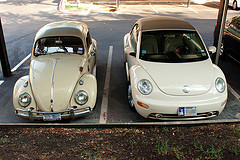 Principle 1: Given before New
Pair work

Study the handout. How would you explain these?

Constant topic
Step-wise topic
Hypertopic
26.3.2020
23
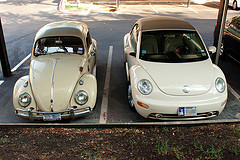 Task 2: Topical progression
Which pattern(s) of topical progression can you identify in the following texts A-D?
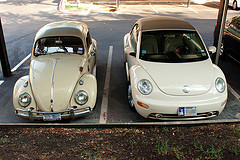 Task 2: Topical progression
A.
1Schematics for electronic circuits are prepared by designers using Electronic Design Automation (EDA) tools called schematic capture tools or schematic entry tools. 2These tools go beyond simple drawing of devices and connections. 3Usually, they are integrated into the whole IC design flow and linked to other tools for verification and simulation of the circuit under design.
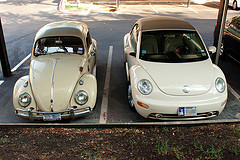 Task 2: Topical progression
Stepwise and Constant topic
A.
1Schematics for electronic circuits are prepared by designers using Electronic Design Automation (EDA) tools called schematic capture tools or schematic entry tools. 2These tools go beyond simple drawing of devices and connections. 3Usually, they are integrated into the whole IC design flow and linked to other EDA tools for verification and simulation of the circuit under design.
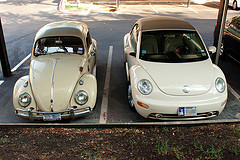 Task 2: Topical progression
B.
1Fender is the American term for that part of an automobile, motorcycle or other vehicle body that frames a wheel well (i.e., the fender underside). 2The primary purpose of a fender is to prevent mud, rocks, and other road debris from being thrown into the air by the rotating tire. 3Because they are rigid and can be damaged by contact with the road surface, fenders typically include flexible mud flaps close to the ground where ground contact may occur. 4In British English, the fender is called the wing, which may also refer to either the front or rear bumper.
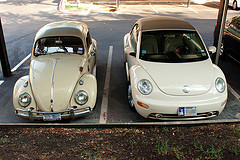 Task 2: Topical progression
Constant topic
B.
1Fender is the American term for that part of an automobile, motorcycle or other vehicle body that frames a wheel well (i.e., the fender underside). 2The primary purpose of a fender is to prevent mud, rocks, and other road debris from being thrown into the air by the rotating tire. 3Because they are rigid and can be damaged by contact with the road surface, fenders typically include flexible mud flaps close to the ground where ground contact may occur. 4In British English, the fender is called the wing, which may also refer to either the front or rear bumper.
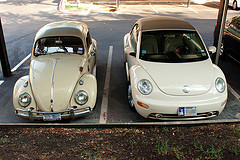 Task 2: Topical progression
C.
1A corrective lens is a lens worn in front of the eye to treat optical defects of the eye, such as myopia, hyperopia, astigmatism, and presbyopia. 2Corrective lenses can be divided into three types: glasses, contact lenses, and intraocular lenses. 3Glasses or "spectacles" are worn on the face a short distance in front of the eyes. 4Contact lenses are worn directly on the surface of the eye. 5Intraocular lenses are surgically implanted most commonly after cataract removal.
[Speaker Notes: Option
Alternative
Example
Criterion
Feature
Aspect]
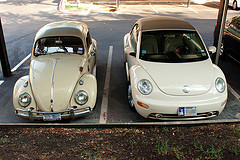 Task 2: Topical progression
Constant and Hypertopic
C.
1A corrective lens is a lens worn in front of the eye to treat optical defects of the eye, such as myopia, hyperopia, astigmatism, and presbyopia. 2Corrective lenses can be divided into three types: glasses, contact lenses, and intraocular lenses. 3Glasses or "spectacles" are worn on the face a short distance in front of the eyes. 4Contact lenses are worn directly on the surface of the eye. 5Intraocular lenses are surgically implanted most commonly after cataract removal.
Corrective lenses (superordinate)

3glasses 	4contact lenses 	5intraocular lenses
[Speaker Notes: Option Alternative Example Criterion Feature Aspect Benefit Advantage Drawback Problem Issue Technique Method Strategy Approach Solution Reason Rationale Consequence Effect Motivation]
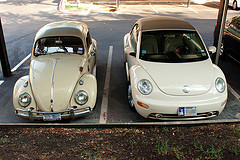 Task 2: Topical progression
D.
1Simulation is a powerful tool for understanding the dynamics of complex systems. 2A simulation involves the development of a model to represent a real system and the experimental manipulation of that model to gain an understanding of how the real system might behave under various circumstances. 3Models may be purely physical, such as a wind tunnel, or logical, as represented in a computer program. 4Building computer models of complex systems has allowed decision makers to develop an understanding of the performance of the systems over time
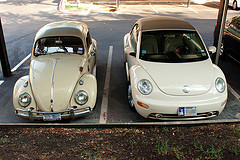 Task 2: Topical progression
Constant and Step-wise topic
D.
1Simulation is a powerful tool for understanding the dynamics of complex systems. 2A simulation involves the development of a model to represent a real system and the experimental manipulation of that model to gain an understanding of how the real system might behave under various circumstances. 3Models may be purely physical, such as a wind tunnel, or logical, as represented in a computer program. 4Building computer models of complex systems has allowed decision makers to develop an understanding of the performance of the systems over time
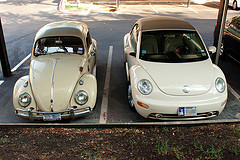 Task 2: Topical progression
Constant and Step-wise topic
D.
1Simulation is a powerful tool for understanding the dynamics of complex systems. 2A simulation involves the development of a model to represent a real system and the experimental manipulation of that model to gain an understanding of how the real system might behave under various circumstances. 3Models may be purely physical, such as a wind tunnel, or logical, as represented in a computer program. 4Building computer models of complex systems has allowed decision makers to develop an understanding of the performance of the systems over time
2. Logical connectors
3/26/2020
34
Logical connectors
Sequential (time)
after, whenever, since, then, afterwards, meanwhile

Causal (reason & purpose, cause & effect)
because, such…that, therefore, so, since, as, as long as, due to

Adversative (unexpected result, contrast, opposition)
although, while, whereas, despite, however, in contrast, but

Condition 
if, unless, whether, provided (that), or, in case, otherwise
3/26/2020
35
Principle 2: Light before Heavy
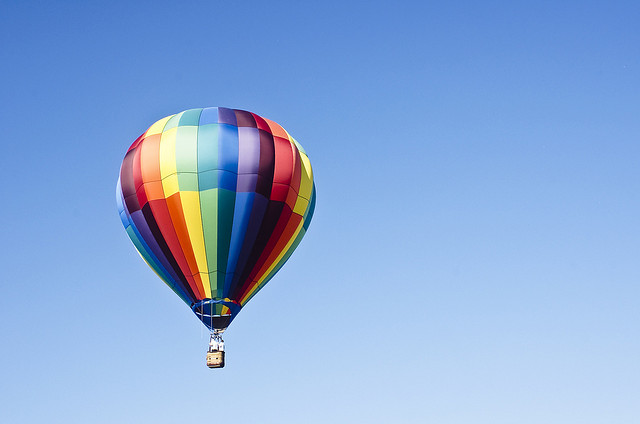 26.3.2020
36
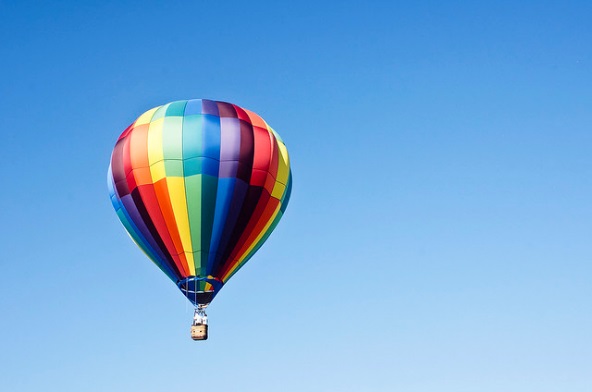 1          2            3                4             5            6                 7             8
This study presents  the design of an economical AM/FM receiver
9   10    11           12          13        14                   15             16         17          18
that is both affordable for the average consumer and profitable for the company
Principle 2: Light before Heavy
The idea of designing an economical AM/FM receiver that is both affordable for the average consumer and profitable for the company was presented.
SUBJECT = 23 words!!!
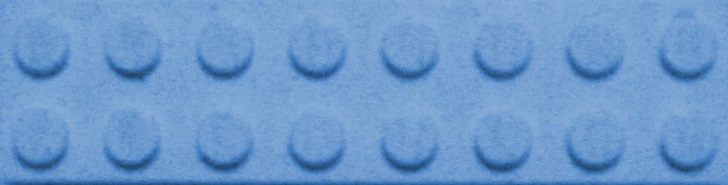 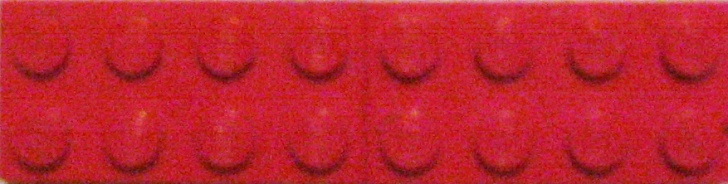 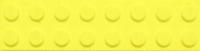 BETTER:      LIGHT          VERB       	     HEAVY
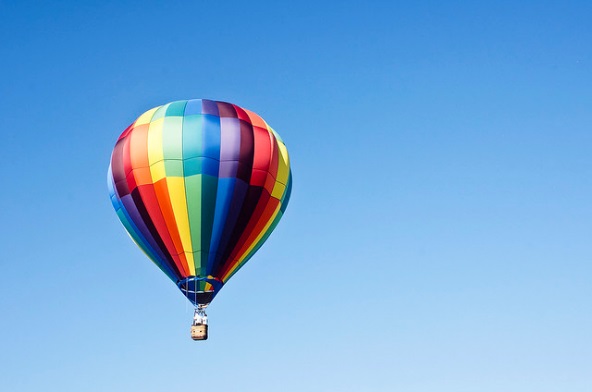 Finding balance
BEST!
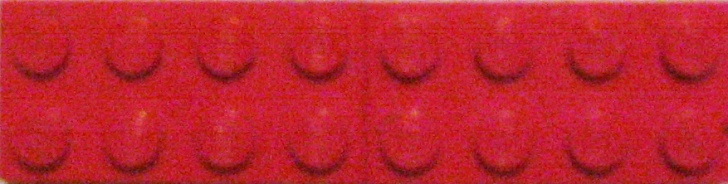 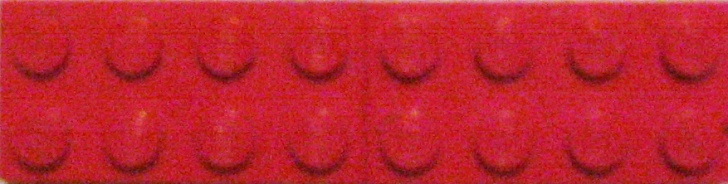 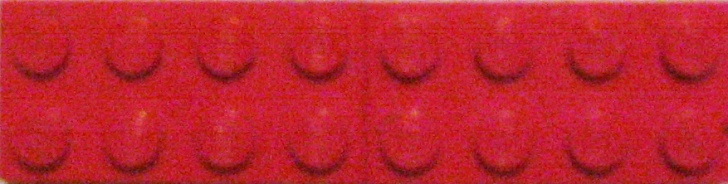 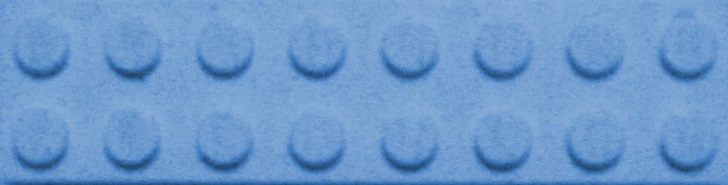 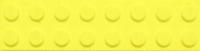 SUBJECT
VERB
ACCEPTABLE   (if subject is not too long)
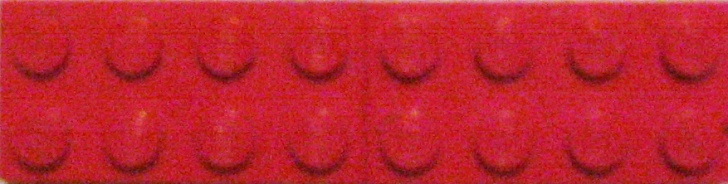 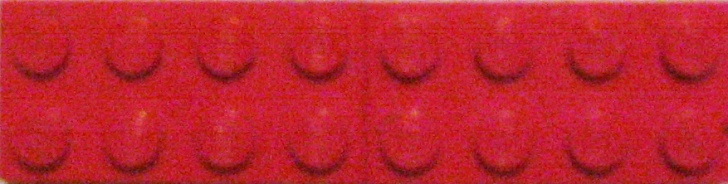 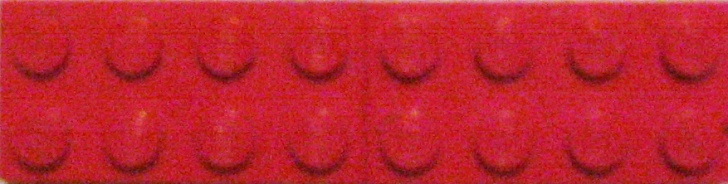 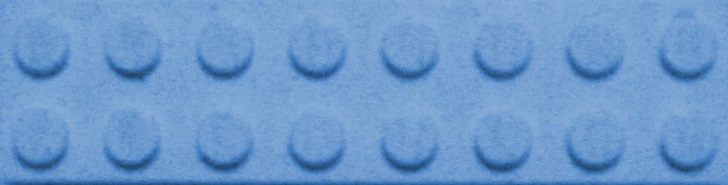 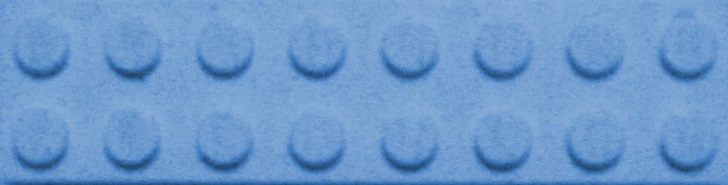 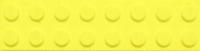 SUBJECT
VERB
BAD!
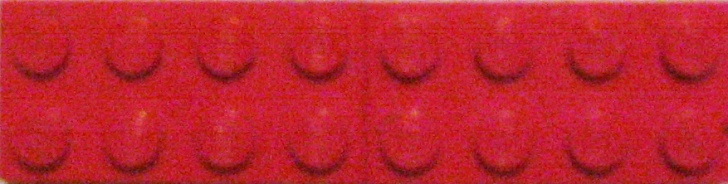 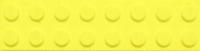 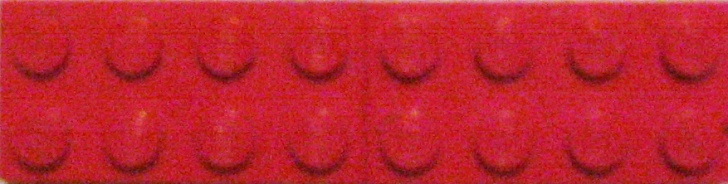 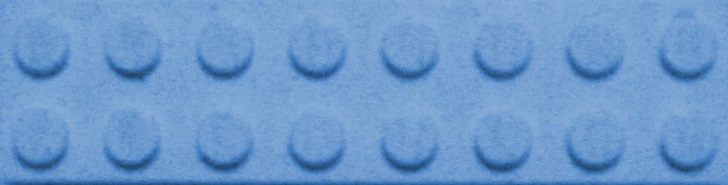 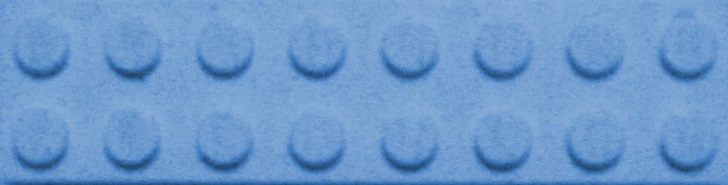 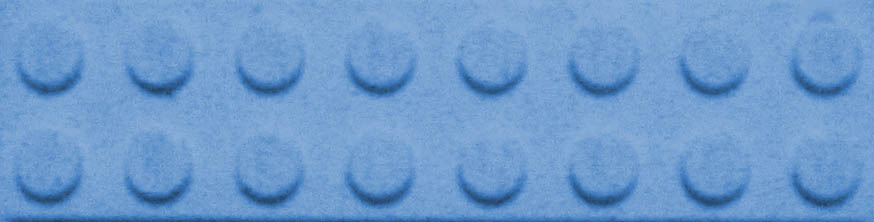 VERB
SUBJECT
WORST!!
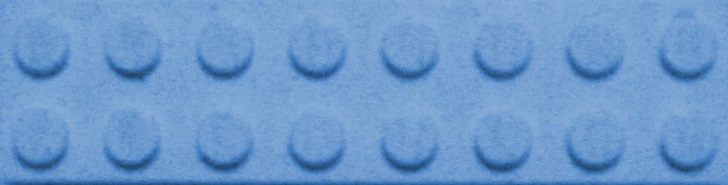 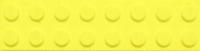 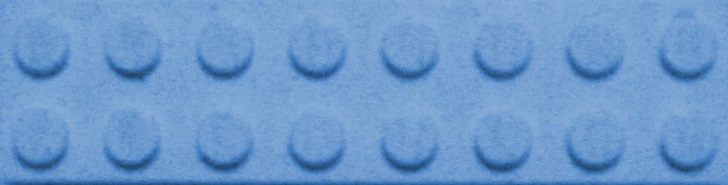 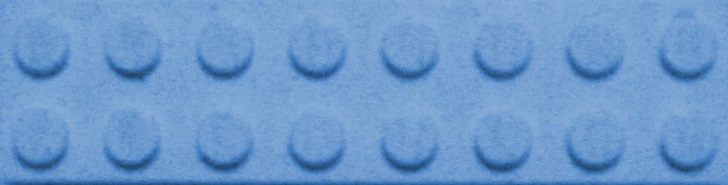 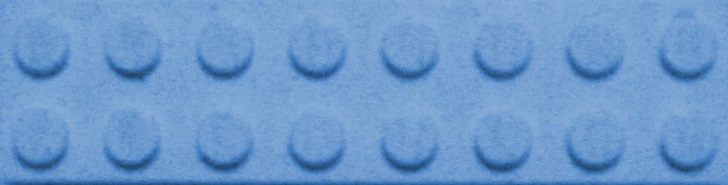 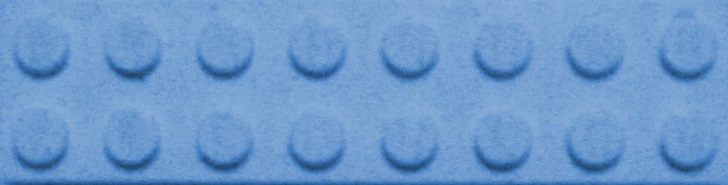 SUBJECT
VERB